LAMPIRAN 4
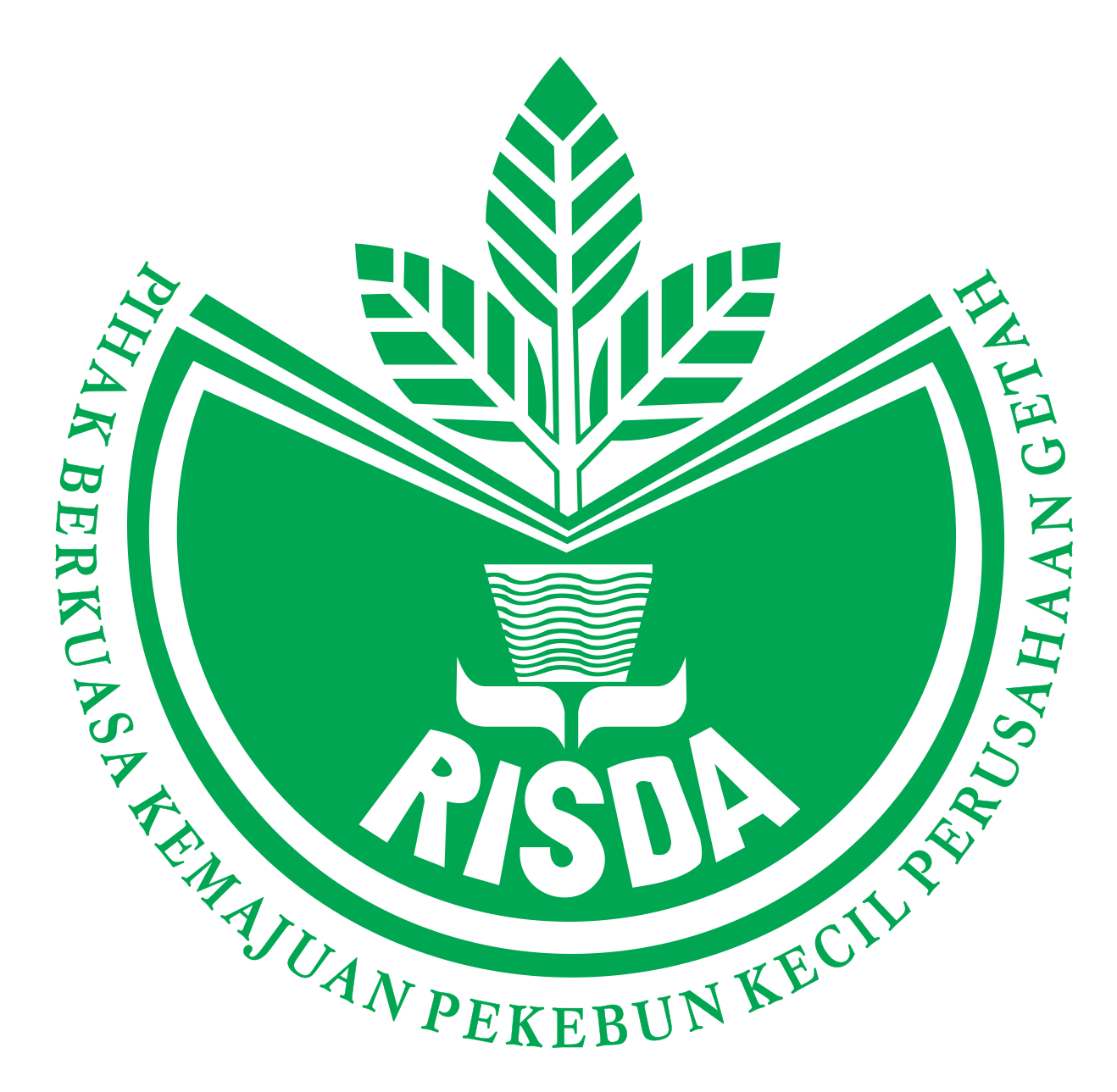 PEMBENTANGAN PROGRAM AGROMAKANAN
NAMA PEMOHON/INTEGRATOR:
PEJABAT RISDA DAERAH/JAJAHAN/BAHAGIAN : 
NEGERI :
LATAR BELAKANG PEMOHON
GAMBAR PEMOHON
1. NAMA						: 
2. KAD PENGENALAN			: 
3. UMUR						: 
4. ALAMAT					: 
5. NO. TELEFON				: 
6. TARAF PEMOHON			: 
7. PENGALAMAN DALAM 
    BIDANG  PERTANIAN (TAHUN)  :					
8. KELAYAKAN AKADEMIK		: 
9. BANTUAN DITERIMA			: 
10. PENDAPATAN BULANAN		: 
11. PENGIKTIRAFAN/ANUGERAH	:
LATAR BELAKANG PROJEK
1. NAMA SYARIKAT					: 
2. NO. DAFTAR SYARIKAT/SSM			: 
3. NO.DAFTAR KEM.KEWANGAN (MOF) 	: 
4. KEKUKUHAN KEWANGAN LEBIH 30%	: YA / TIDAK
    DARIPADA NILAI BANTUAN.
5. JENIS PROJEK						:
6. NILAI PERMOHONAN	(RM)				: 
7. ALAMAT PROJEK						: 
8. PEMILIKAN TANAH					:
9.KELUASAN TAPAK					:
10. KAEDAH PEMASARAN		    PRODUK/PERKHIDMATAN SEDIA ADA     	:
PELAN LOKASI PROJEK
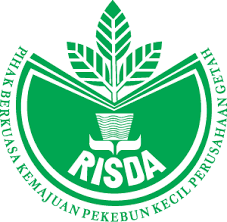 LATAR BELAKANG SYARIKAT
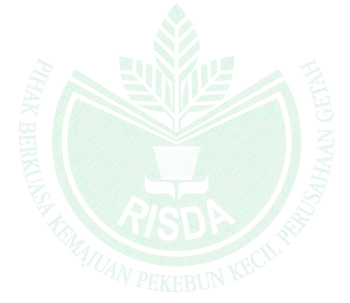 LOGO
VISI
MISI
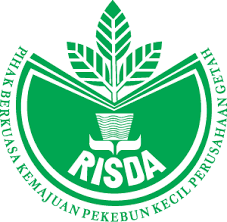 CARTA ORGANISASI
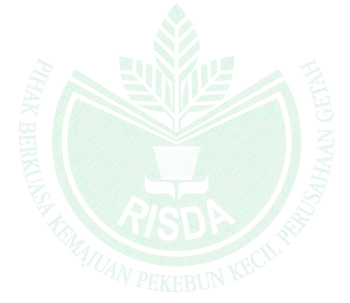 Ringkasan kos Projek
PEMBANGUNAN
RM
KOS DIPOHON:
KOS INPUT
RM
KOS OPERASI
RM
BREAK EVEN
TAHUN KE-
ROI
%
RINGKASAN KOS PROJEK
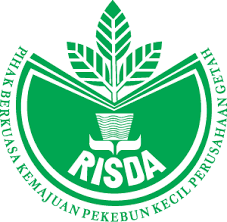 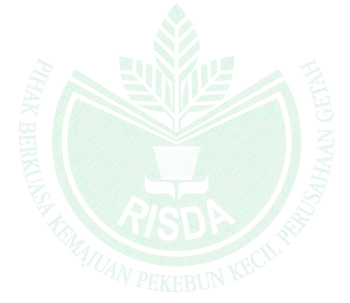 PELAN PERNIAGAAN TAHUN 2023
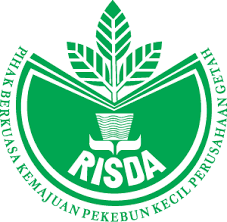 BUSINESS STRATEGY 2023
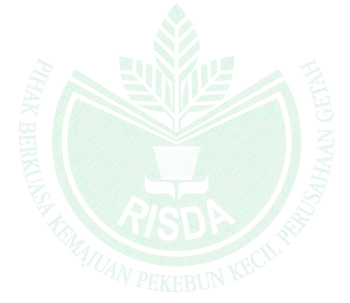 BUSINESS TO BUSINESS (B2B)
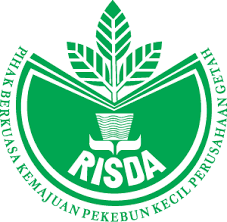 BUSINESS STRATEGY 2023
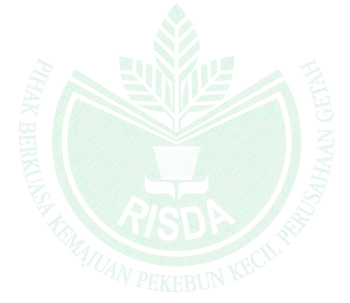 BUSINESS TO CUSTOMER (B2C)
STRATEGY 3
STRATEGY 4
STRATEGY 2
STRATEGY 1
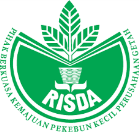 STRATEGI PEMASARAN TAHUN 2023
BUSINESS TO BUSINESS (B2B)
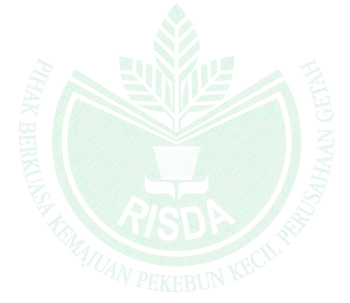 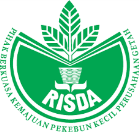 STRATEGI PEMASARAN TAHUN 2023
BUSINESS TO CUSTOMER (B2C)
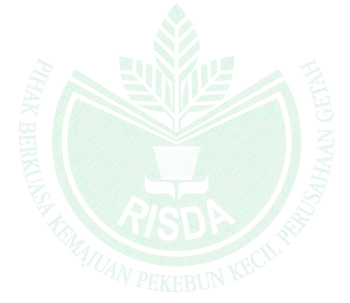 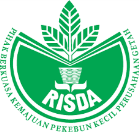 STRATEGI PENGELUARAN TAHUN 2023
*KOS PENGELUARAN = KOS PRODUK DIJUAL (COGS)
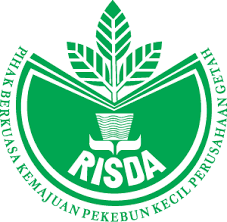 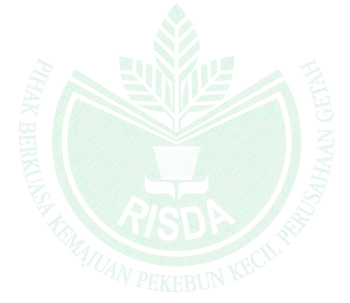 KEWANGAN
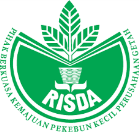 KEWANGAN SEMASA (3 BULAN)
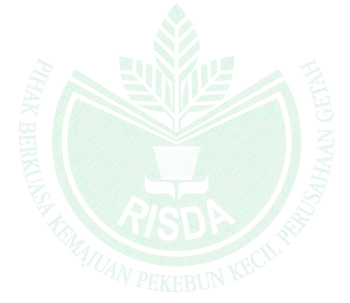 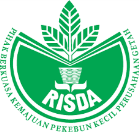 KEWANGAN 5 TAHUN TERDAHULU
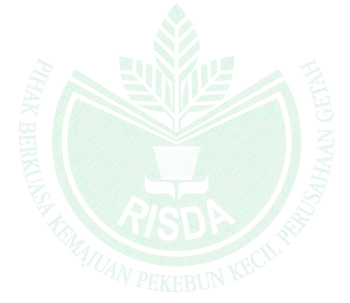 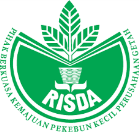 UNJURAN KEWANGAN 5 TAHUN KEHADAPAN
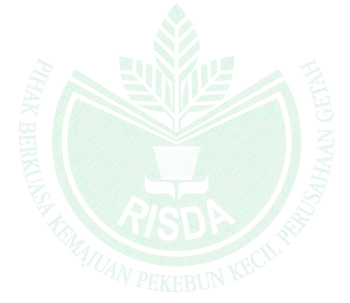 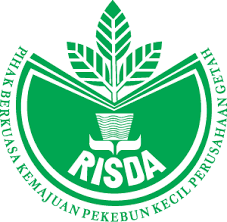 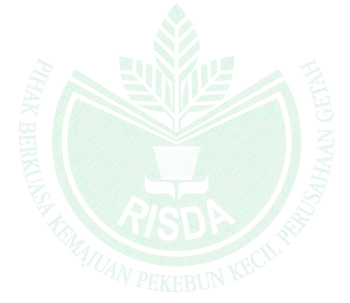 SENARAI PERALATAN YANG DIPOHON BESERTA GAMBAR
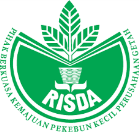 SENARAI PERALATAN YANG DIPOHON
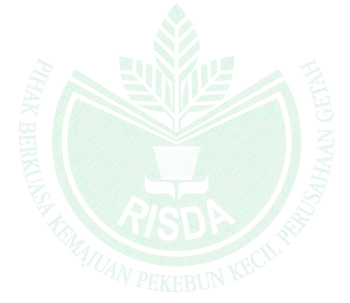 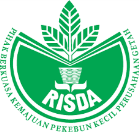 GAMBAR PERALATAN YANG DIPOHON
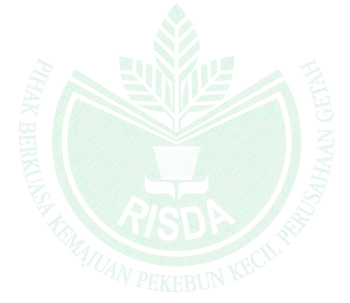 OUTCOME DAN IMPAK
NYATAKAN OUTCOME PROJEK SAMA ADA KEPADA PENDUDUK SETEMPAT SERTA KAWASAN LUAR BANDAR; DAN





IMPAK SEPERTI KESAN LIMPAHAN MANFAAT PROJEK (PROJECT SPILL OVER) KEPADA MASYARAKAT SETEMPAT, PEMBANGUNAN LUAR BANDAR, EKONOMI ATAU INDUSTRI NEGARA.
JUSTIFIKASI PERMOHONAN UNTUK DILULUSKAN
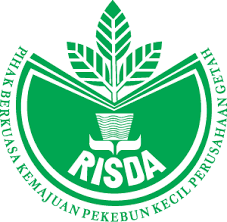 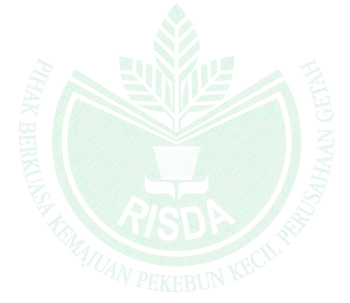 DOKUMEN SOKONGAN
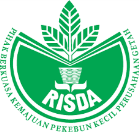 LAMPIRAN
SSM
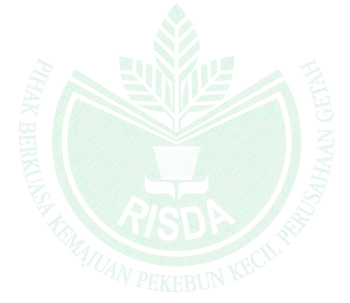 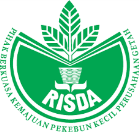 LAMPIRAN
MOF
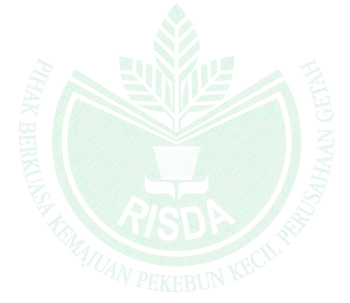 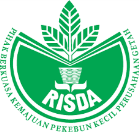 LAMPIRAN
BANK STATEMENT
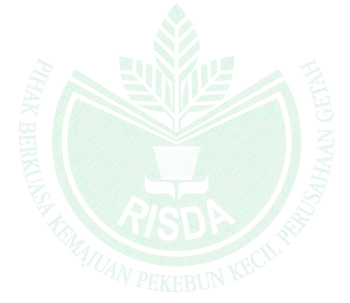 KEPUTUSAN YANG DIPOHON
Keputusan yang dipohon untuk mendapatkan kelulusan peruntukan PROJEK :
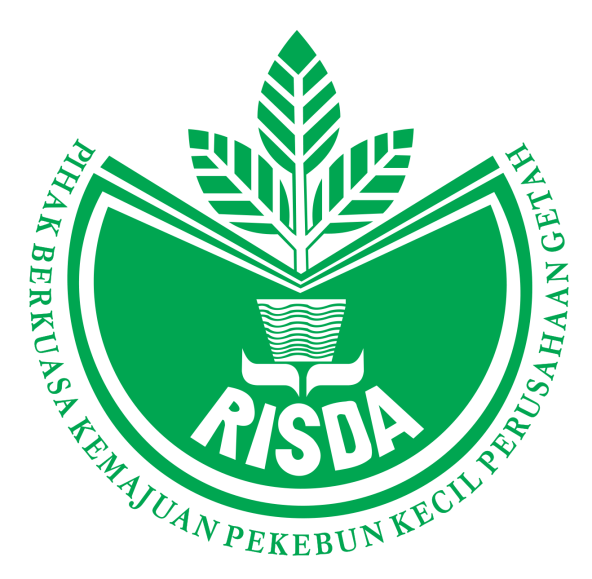 SEKIANTERIMA KASIH